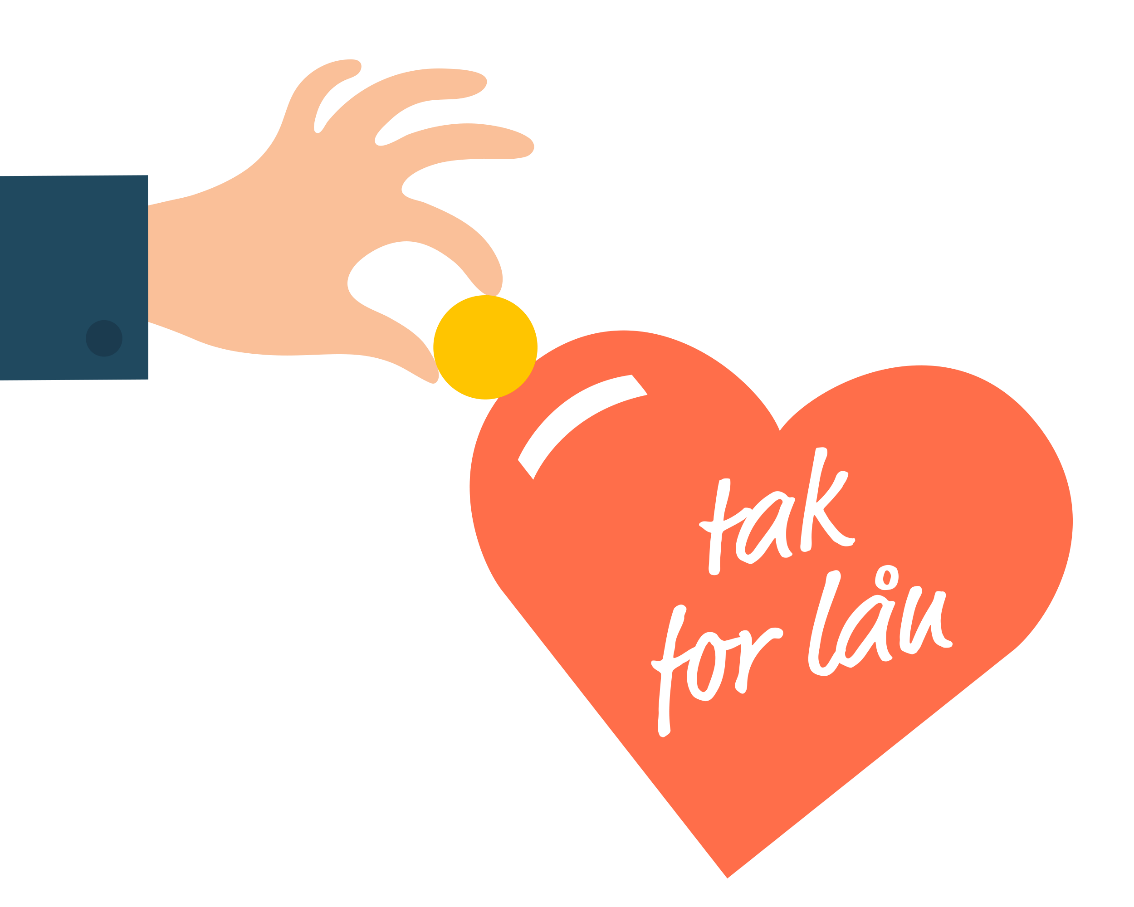 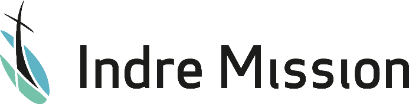 MobilePay 20176
Skriv dit givernummer eller navn og adresse, hvis du ønsker skattefradrag
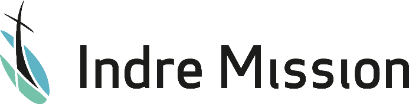 Støtte arbejdeti Danmark
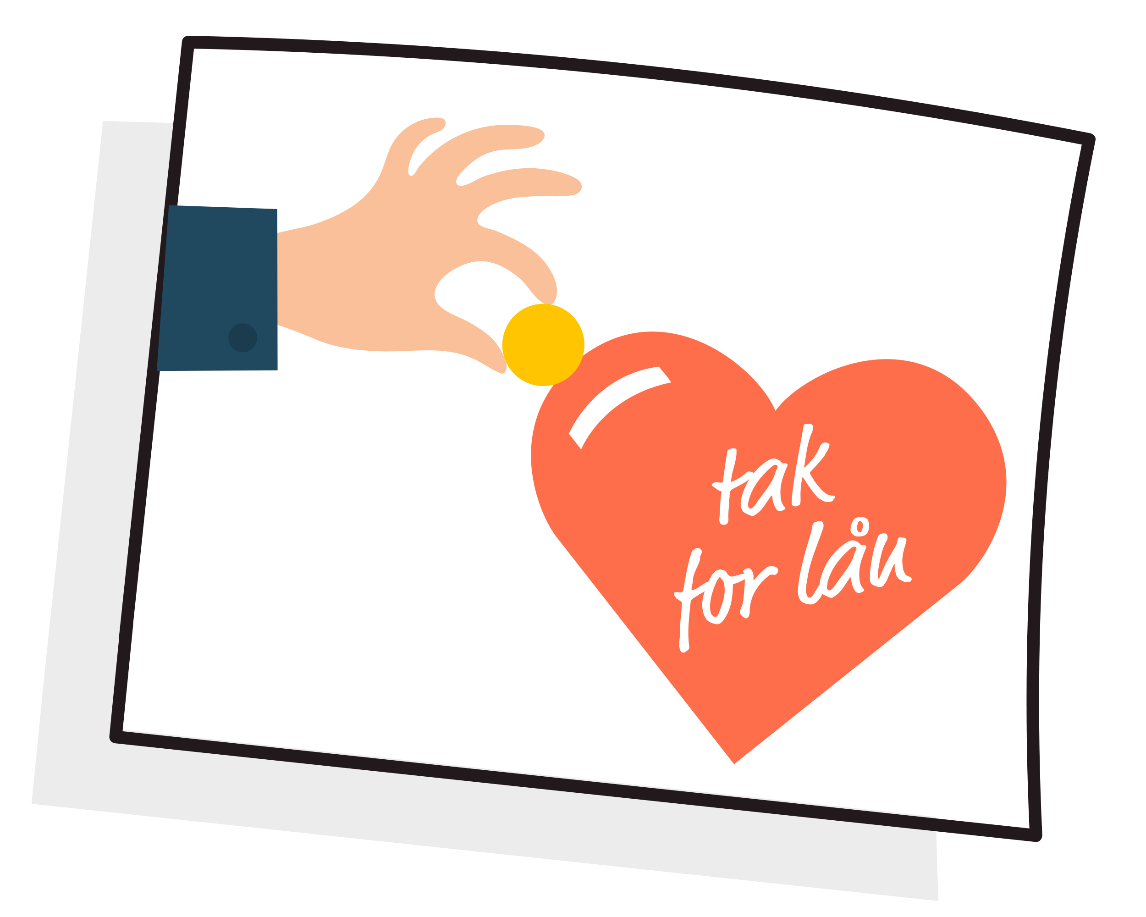 Så at flere kan lære Jesu kærlighed og omsorg at kende.
MobilePay 20176
Skriv dit givernummer eller navn og adresse, hvis du ønsker skattefradrag